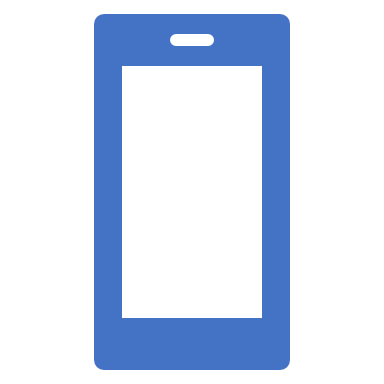 Dangerous Apps
Presented by Blanket Fort Hope
Blanketforthope.org
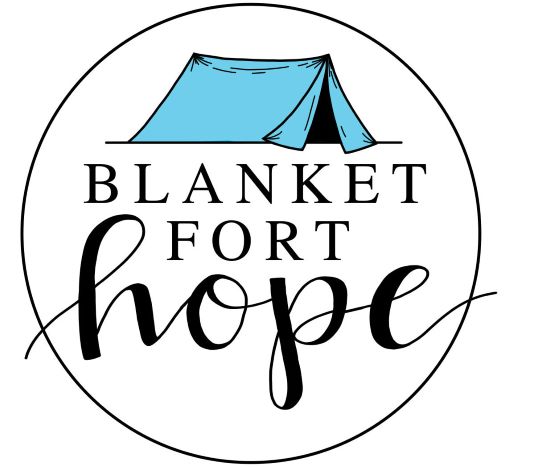 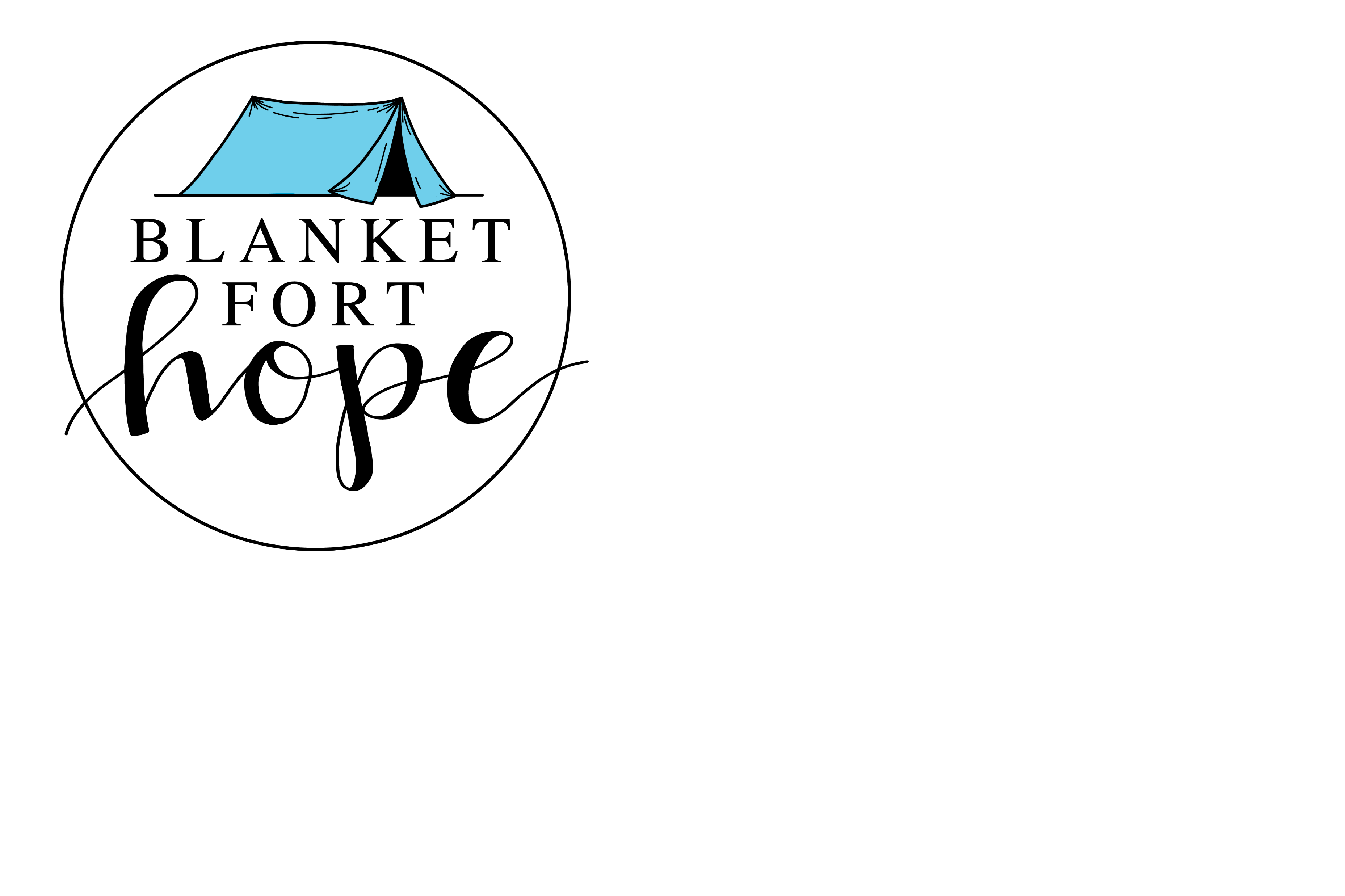 MeetMe
MeetMe is a “hookup app” where you create a profile and interact with people in your area. 
The big issue: You only need to be 13 to join. 13-17 year olds are put into one category where they only see people in that age group. However, if you just turned 18 and had previously been talking to people in the younger cohort, you can still speak with them in the chat. There has been a huge issue on this site with pedophiles pretending to be teenagers.
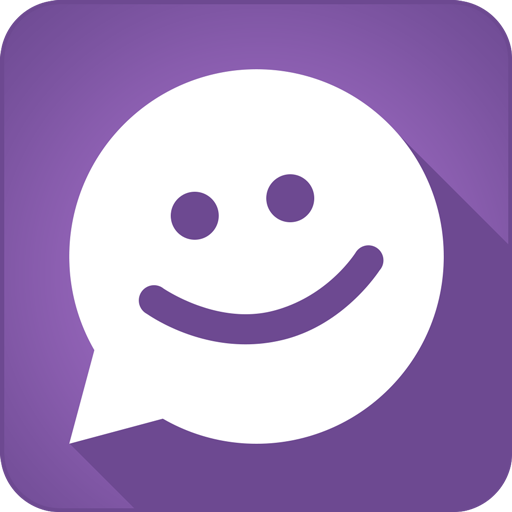 https://www.fox26houston.com/news/police-arrest-man-after-young-girl-lured-on-meetme-app-away-from-deer-park-home
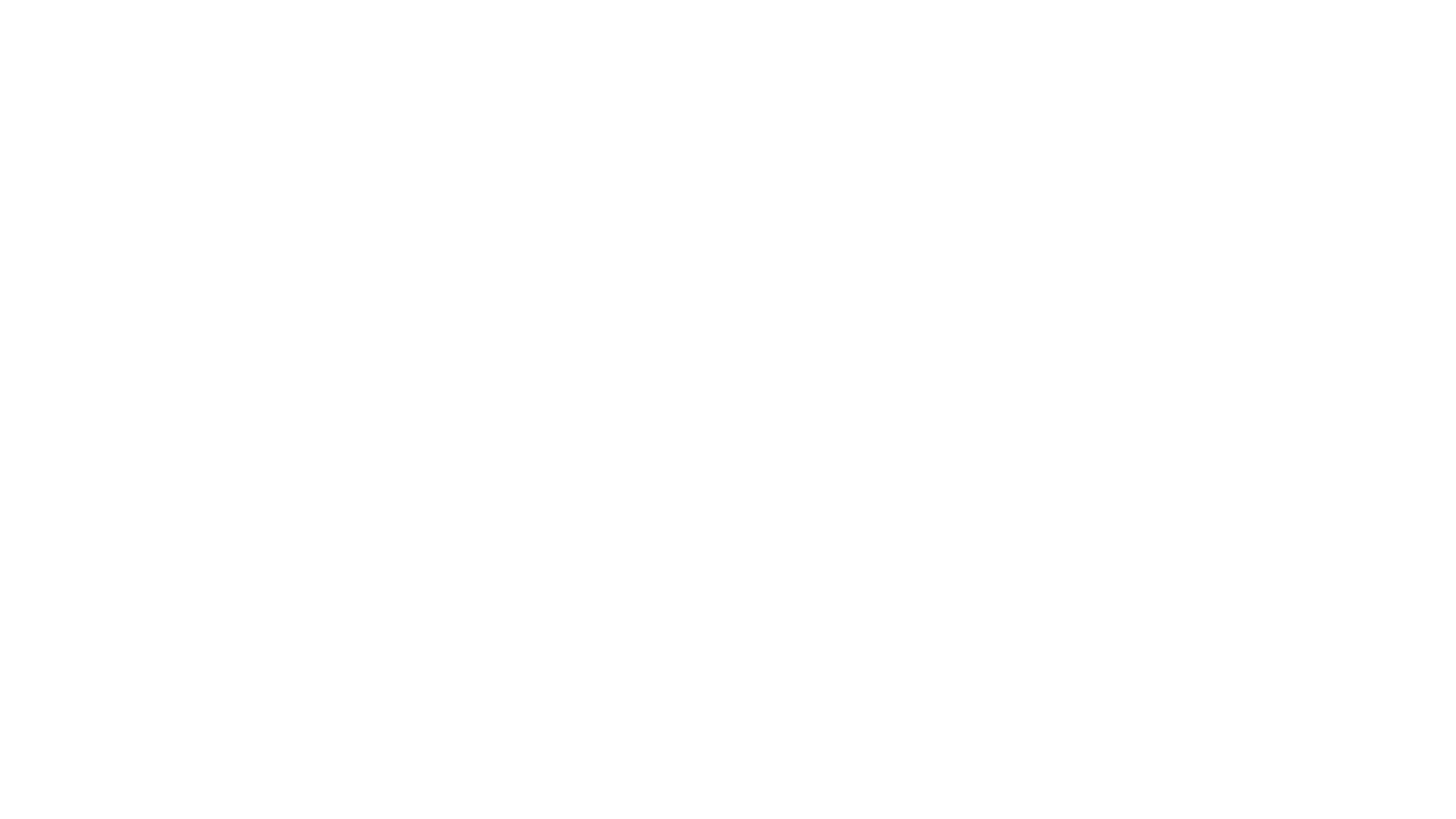 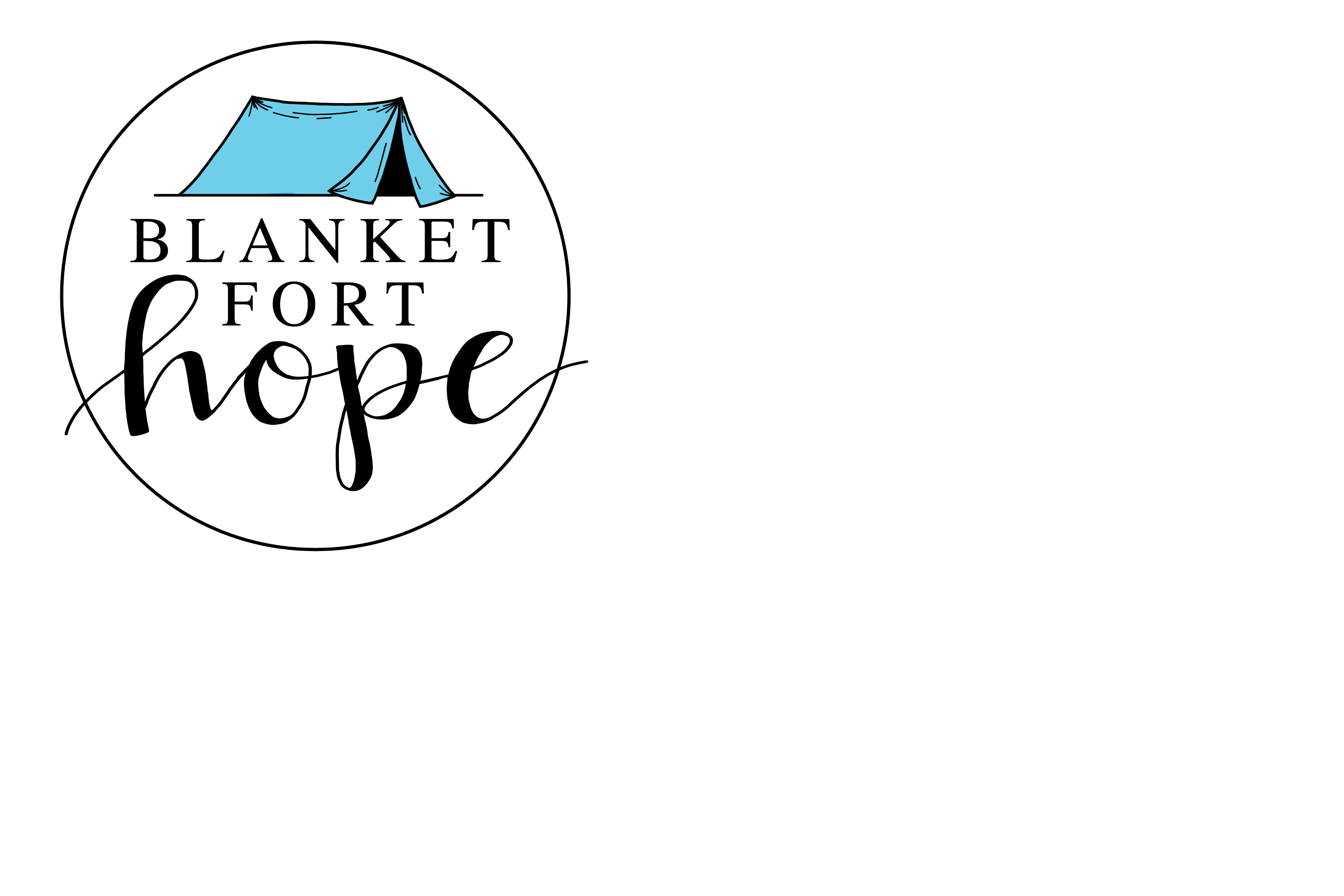 Grindr
https://www.dallasnews.com/news/crime/2019/12/30/plano-doctor-charged-with-child-sex-abuse-met-teens-on-grindr-recorded-encounters-police-say/
Gay dating app
The issue: pedophilia, sexual assault, and under
 age users are rampant on here.
This is an easy target app for traffickers because a
lot of LGBT youth aren’t accepted, so traffickers use this
to groom victims in luring them by being accepting.
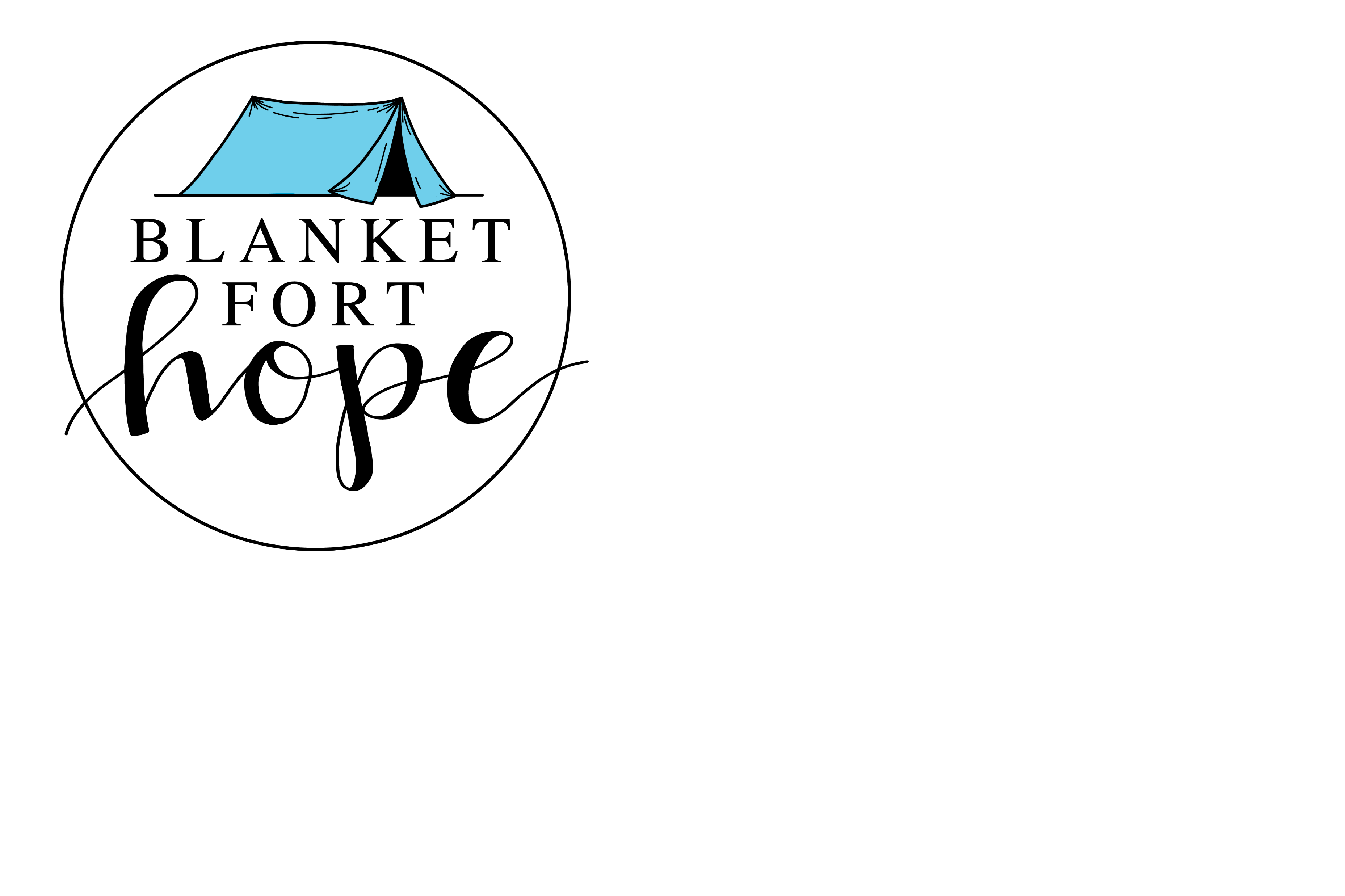 Skout
Dating app that uses your location to find people
near you, this is much like the app “Badoo” and “MeetMe”
The issue: Skout has been shut down in a few countries due to the amount of reported underage assaults.
https://hype.my/2020/187710/thai-woman-rape-abuse-mco/
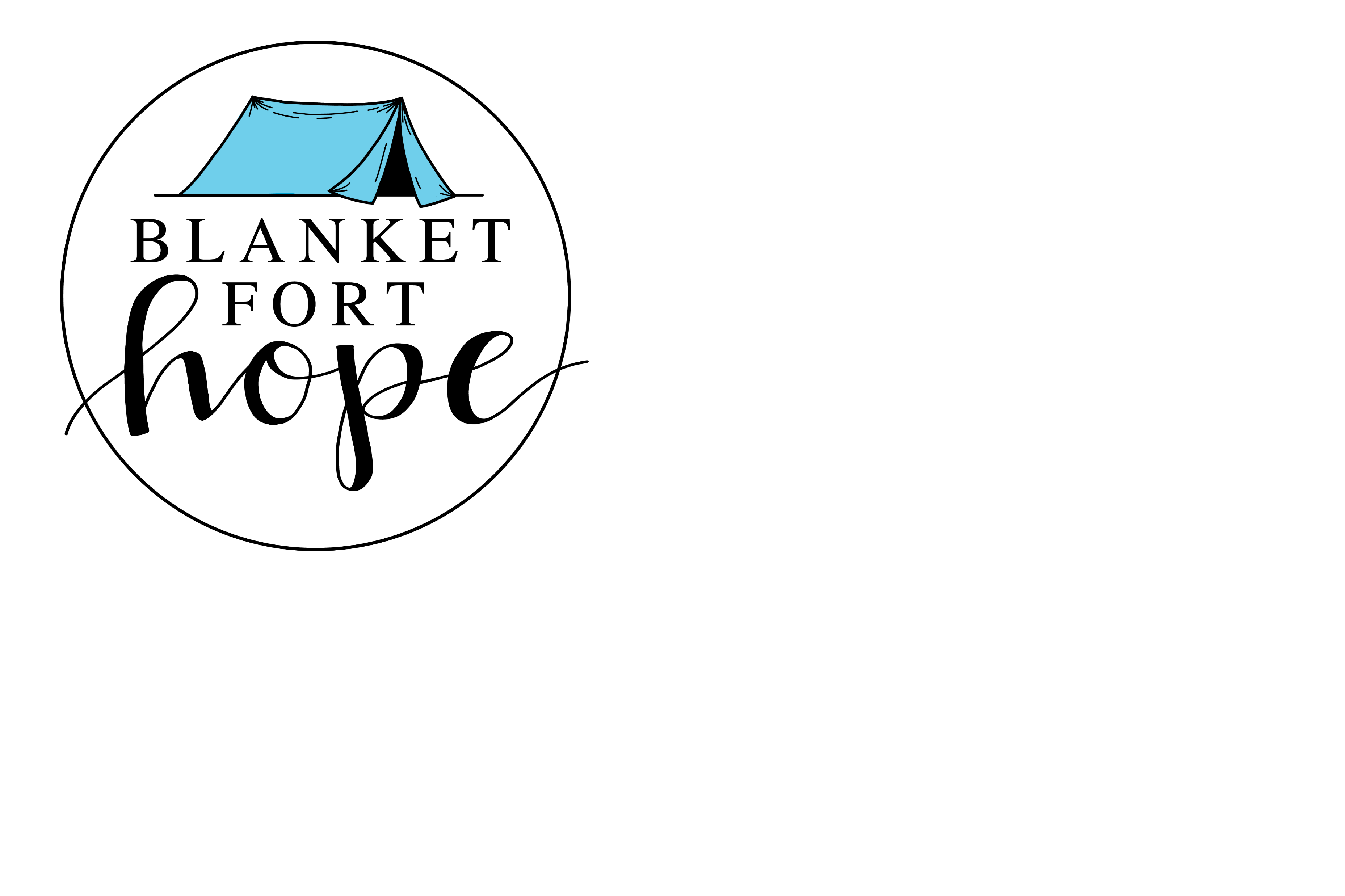 Whatsapp
Whatsapp is a messaging system that encrypts
 your messages between you and another individual
Predators will often lure kids on here from dating sites
 so that law enforcement can have no way of seeing their
chat logs. This is just like Kik messneger
TikTok
Everyone knows about TikTok. It’s an
app where people love to create and share 
videos. It’s super popular among teens.
The issue: a lot of the bad content takes a
while to be removed (a guy’s suicide video stayed on TikTok
for days before being removed). 
Predators also use this to exploit teens and children
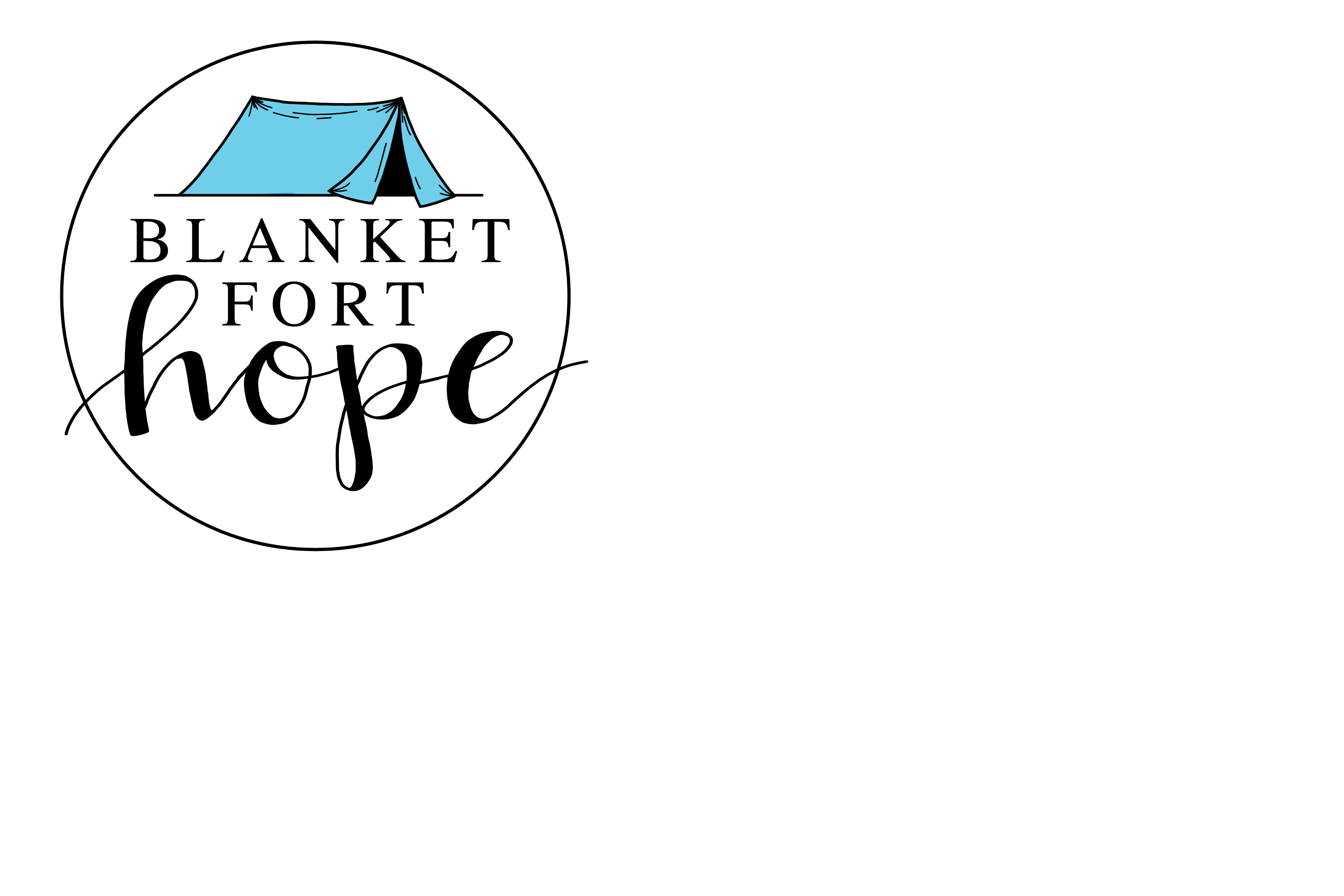 https://bakersfieldnow.com/news/local/tik-tok-snapchat-and-other-apps-predators-are-using-to-exploit-children
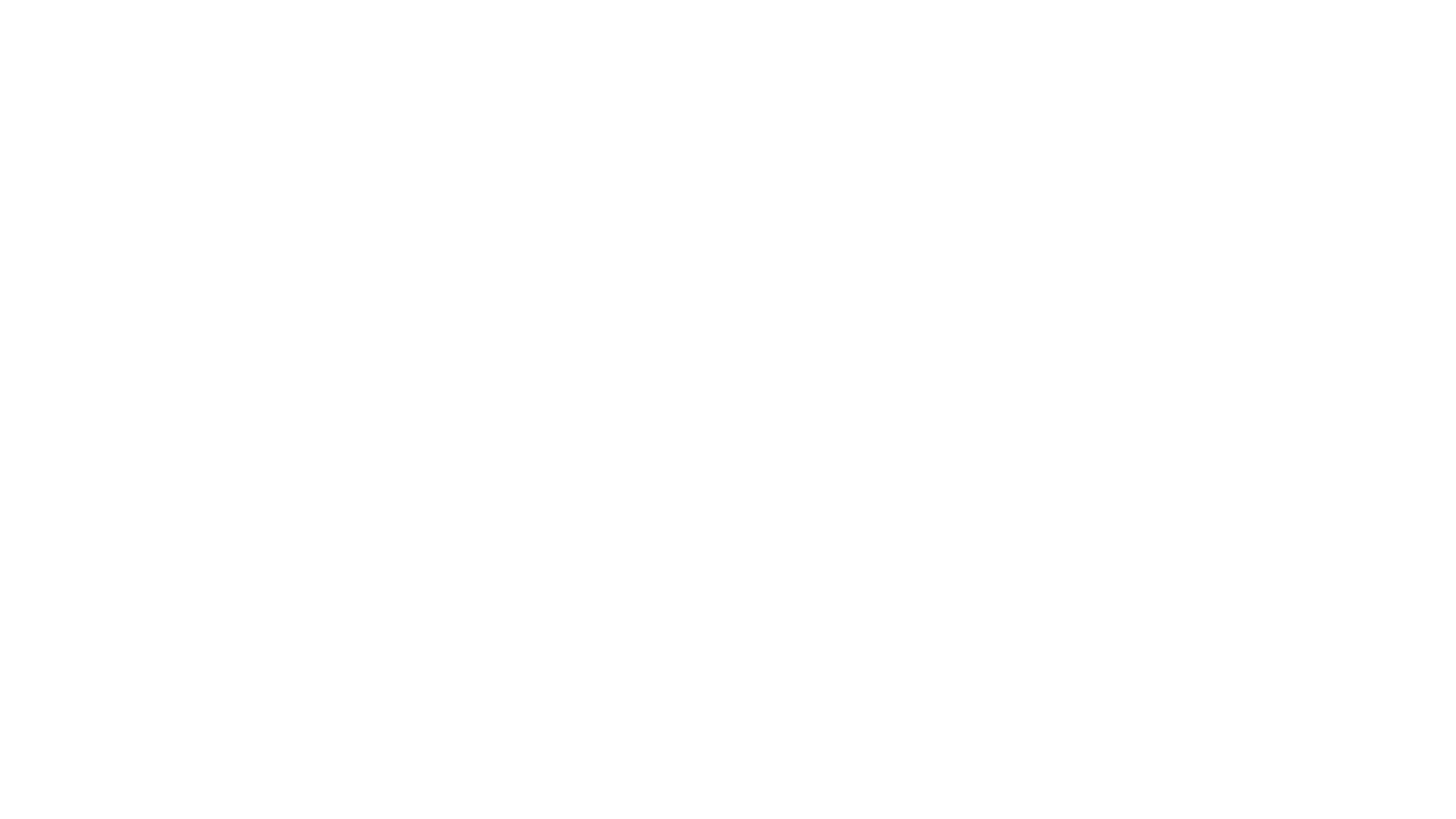 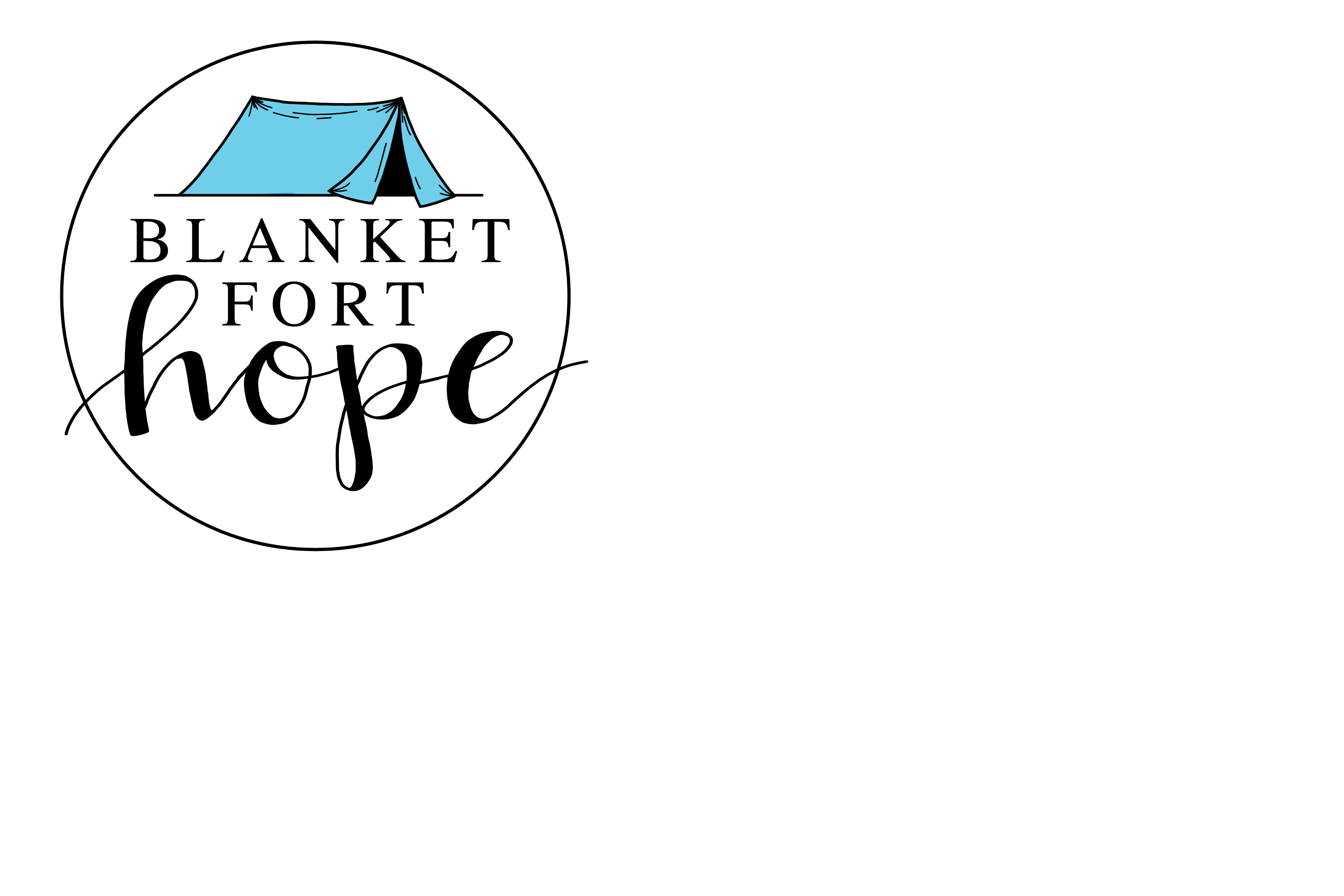 Bumble
Online dating app where women have to 
 initiate the conversation
This could potentially be dangerous for teens as
dating apps have been involved in a lot of crimes.
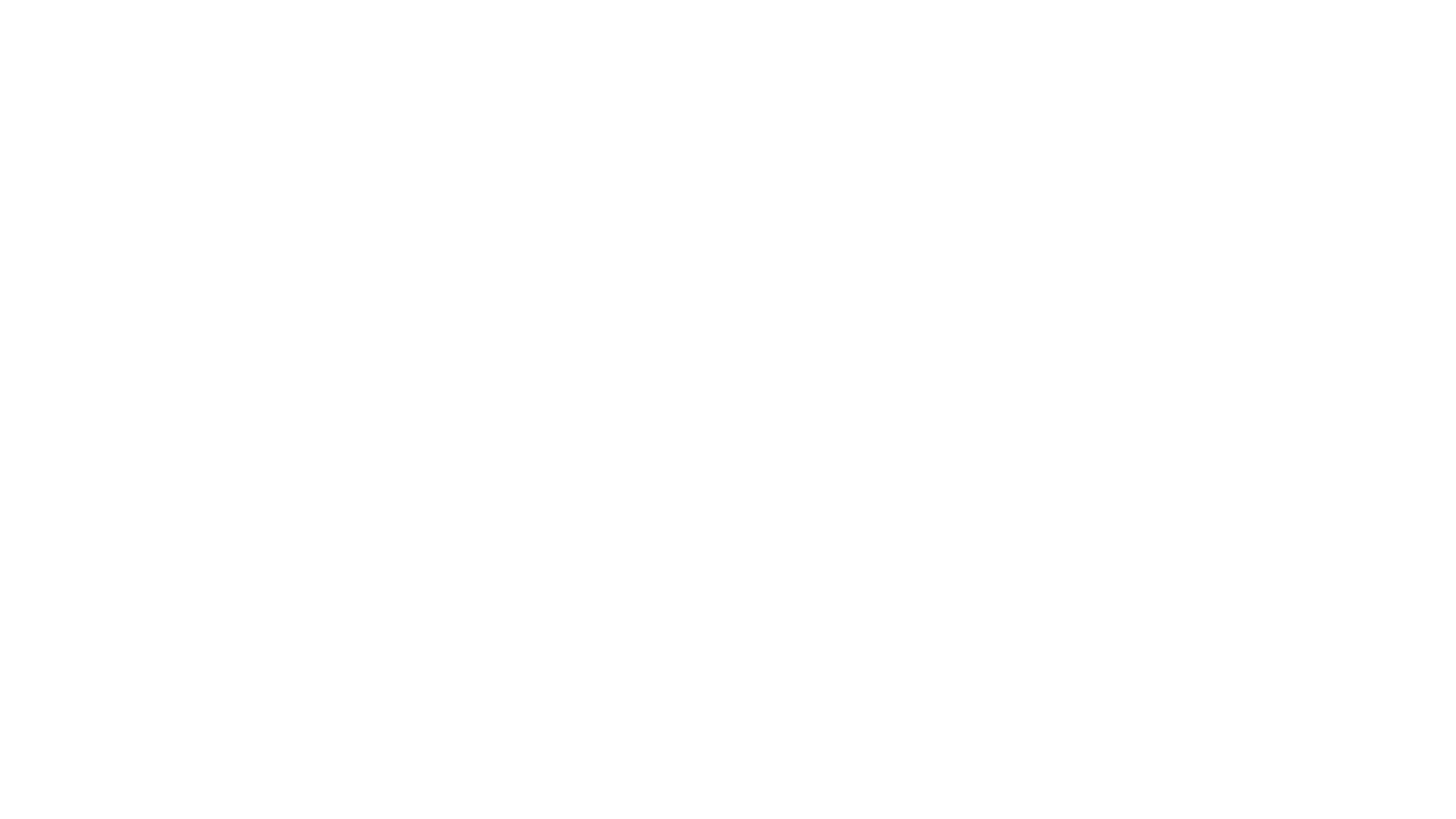 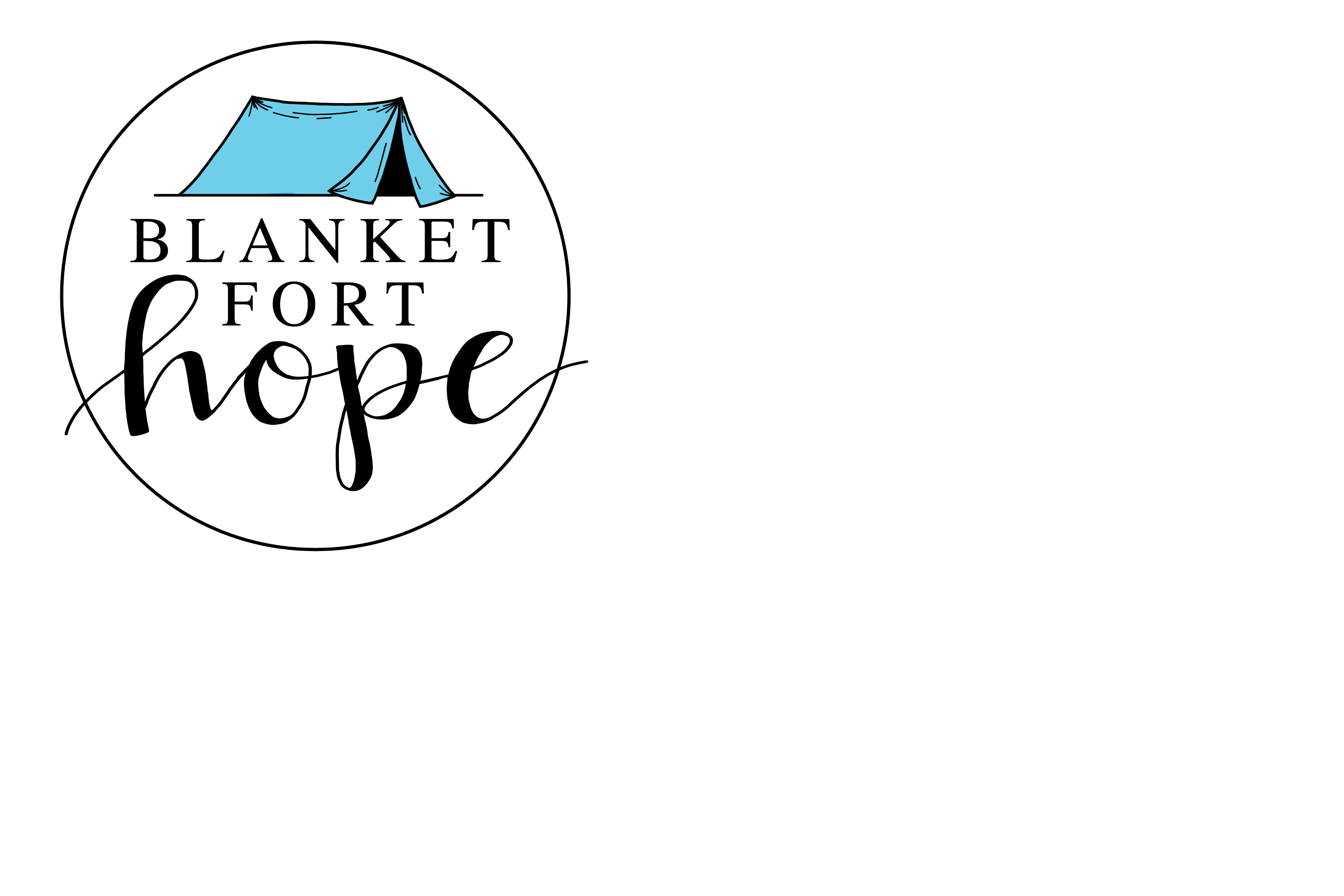 Snapchat
Every teen has a snapchat, but this can be unsafe
for a few reasons.
If someone sends an unsolicited inappropriate picture,
It can’t really be monitored due to the fact that pictures are
gone after 10 seconds. Also, not hiding your location on this
app could result in dire consequences. Not only that, predators
use this app to lure teens.
https://www.news4jax.com/news/local/2020/06/15/man-arrested-charged-after-alleged-sexual-exploitation-of-clay-county-minor/
Live.me
Live.Me is an app similar to TikTok
It has had quite a few cases of child exploitation
https://www.ajc.com/news/national/iowa-man-gets-120-years-prison-for-sex-abuse-child-live-streaming-abuse/TMRQekstpGR1RdQv34H0jP/
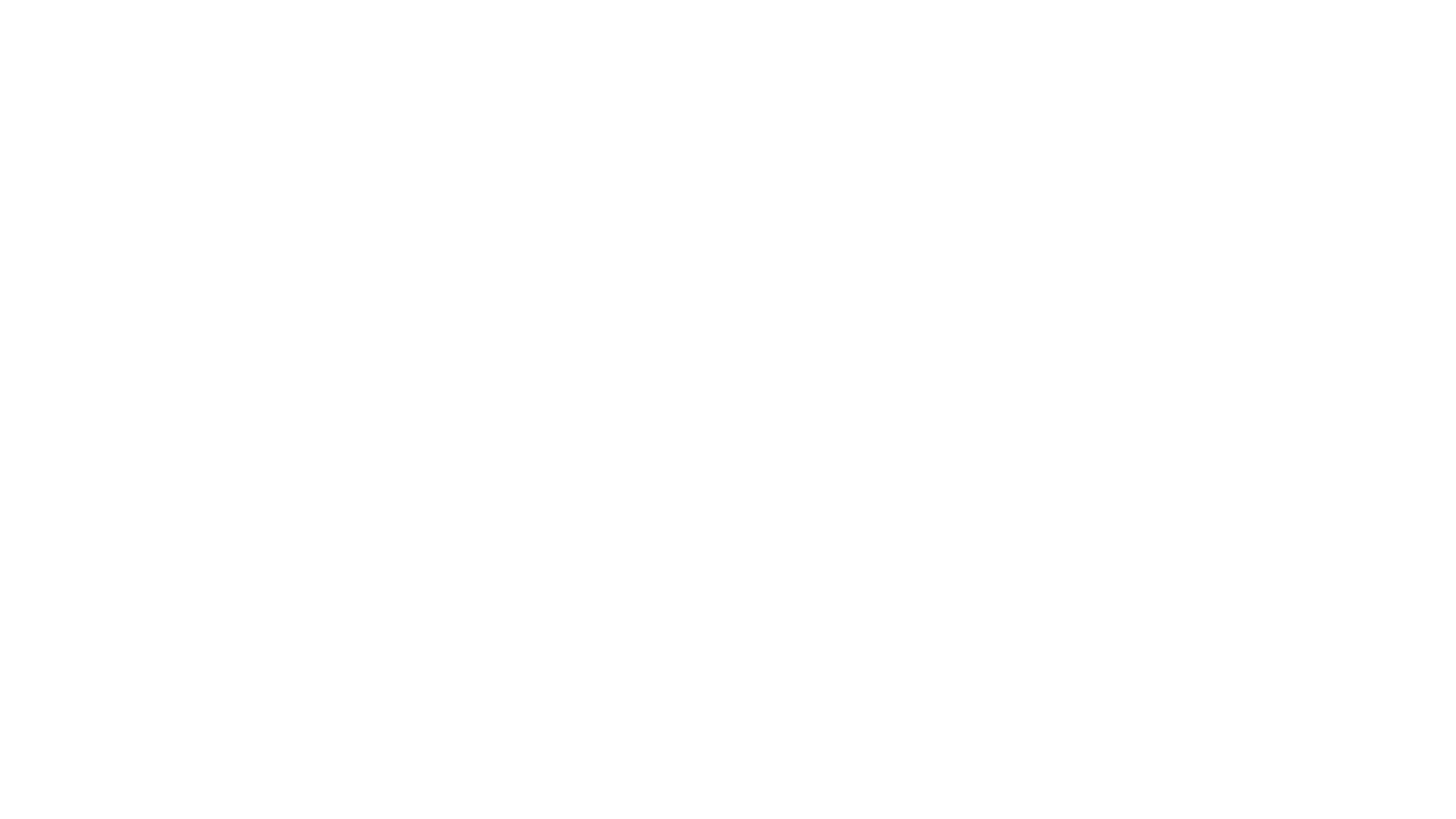 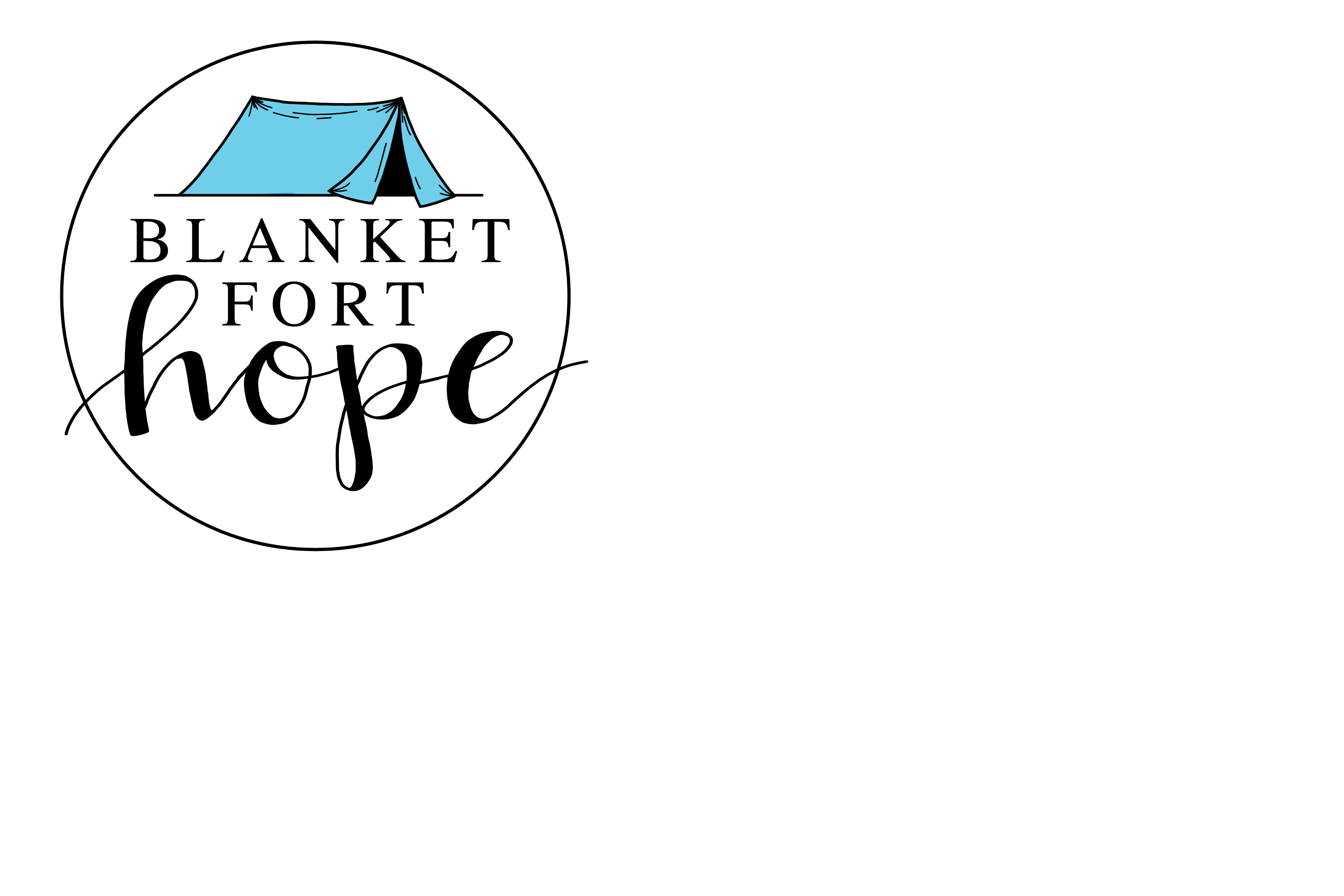 Whisper
This is a secret sharing app that calls itself “the safest
place on the internet”. 
From a cybersecurity perspective, it would be easy to hack
 this data and share people’s secrets that they thought were
anonymous. Many profiles also publicly share inappropriate
material.
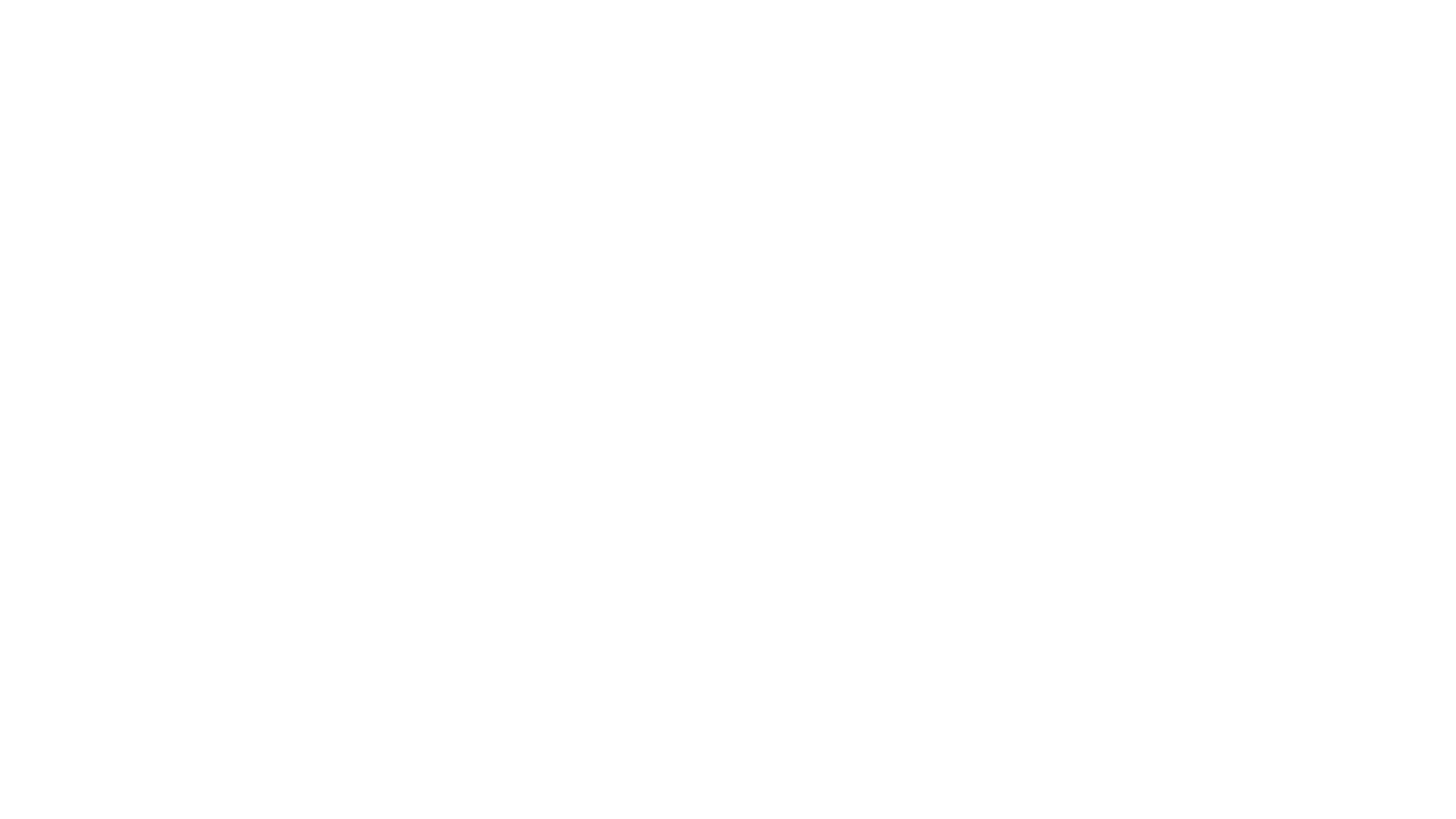 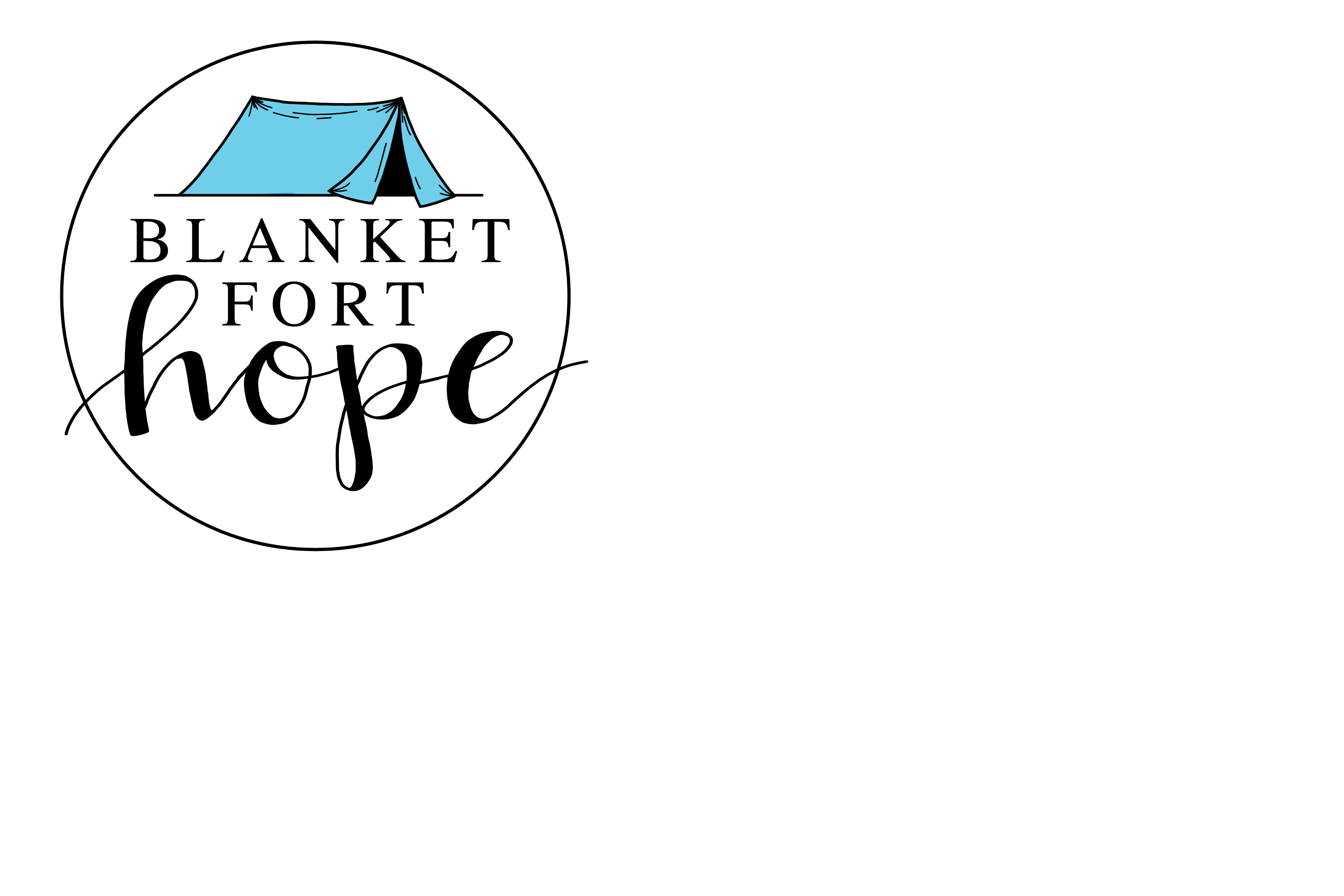 Omegle
Omegle is one of the most popular random 
 video chats.
The issue: predators get on this and often ask for
sexual favors, expose themselves, and exploit children. This is much like the Holla app that was recently removed from the app store due to child exploitation.
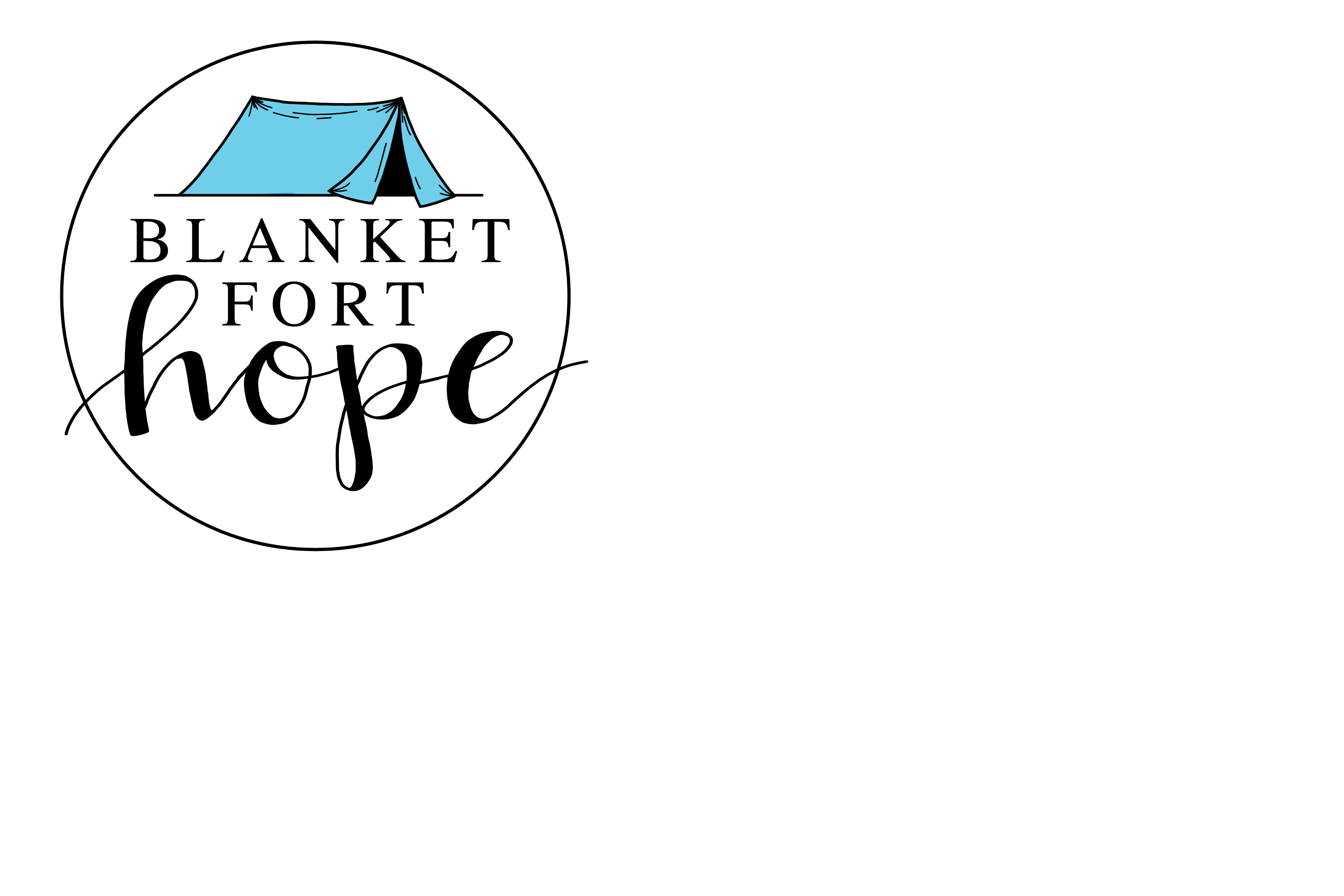 Ask.fm
Ask.fm is an anonymous social media platform where you create a profile, and anonymous people ask you questions. You can have followers but you can’t know who is following you.
The real issue for teens: There is no moderation on what people can say on this site. Cyberbullying and sexual exploitation is rampant. There have been 9 teen suicides (plus more) from this app.
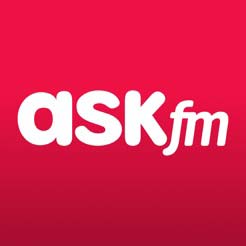 https://www.buzzfeednews.com/article/ryanhatesthis/a-ninth-teenager-since-last-september-has-committed-suicide
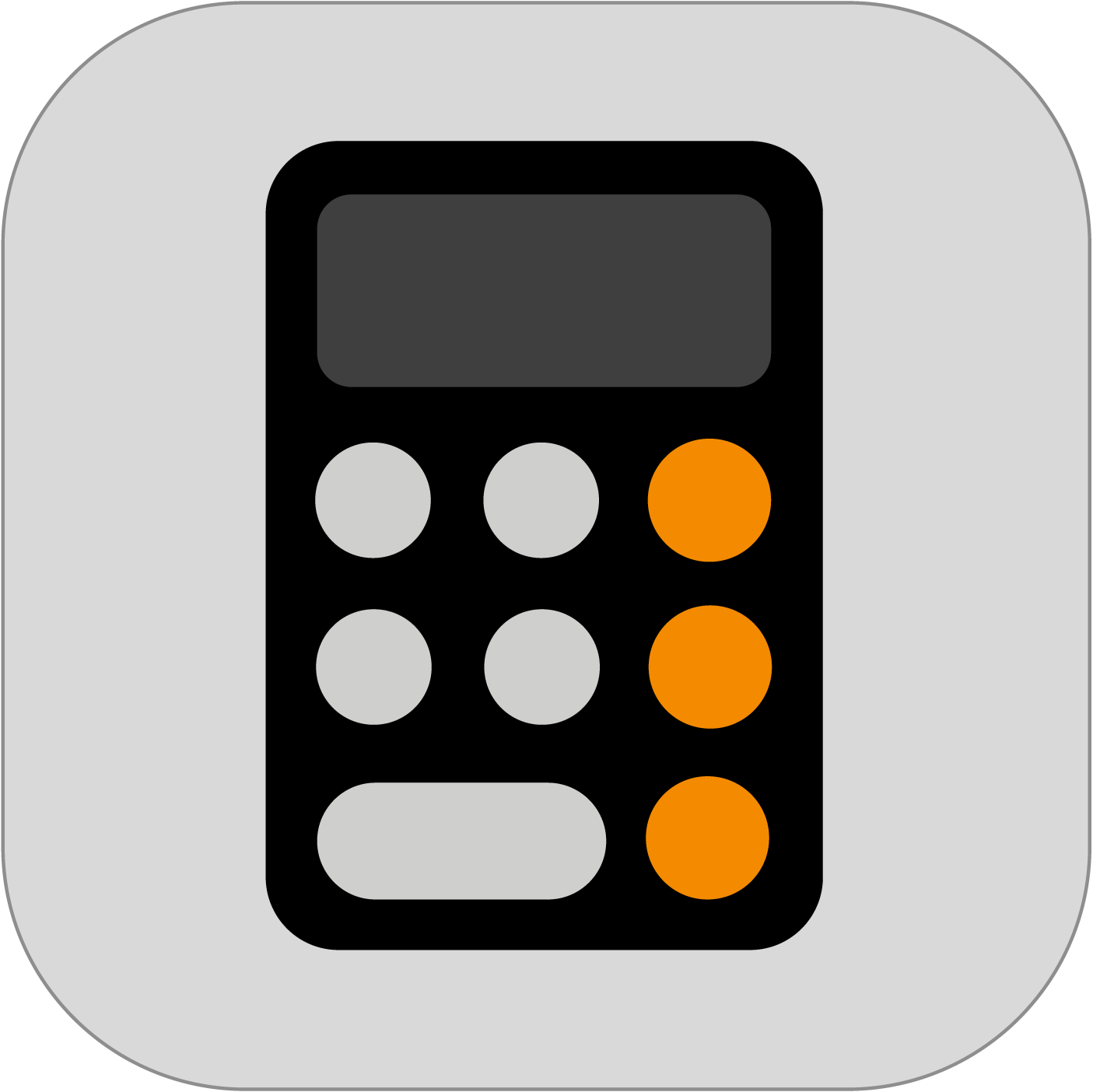 Calculator#
This looks as if it is a normal calculator but its purpose is to hide pictures and videos. It comes up as a normal calculator and you have to enter a code into it, and you can then access a cloud to dump your things in that you don’t want to be seen in your gallery.
The real issue for teens or anyone using this app: From a cybersecurity perspective: when you upload your images into this calculator, you’re putting your images on a server. Think of iCloud for example, when you delete an image off your phone, it stays in your iCloud account when you log in to it on your computer, but the image isn’t on your phone anymore. These apps work the same. The creator of this app has access to all those pictures you wouldn’t want anyone else to see. Even if you delete these photos out of the app, they still stay on the app developer’s server. You may think, “oh well in terms of service it says they don’t keep your data once it’s deleted”. You can’t trust that. None of them are big companies, they also come out of different countries, so no one is holding them accountable or checking to prove if they delete your images. It is very likely that they could be selling your pictures as child pornography or a hacker could easily get into these servers and compromise your pictures, sell them, or use them to blackmail an individual.
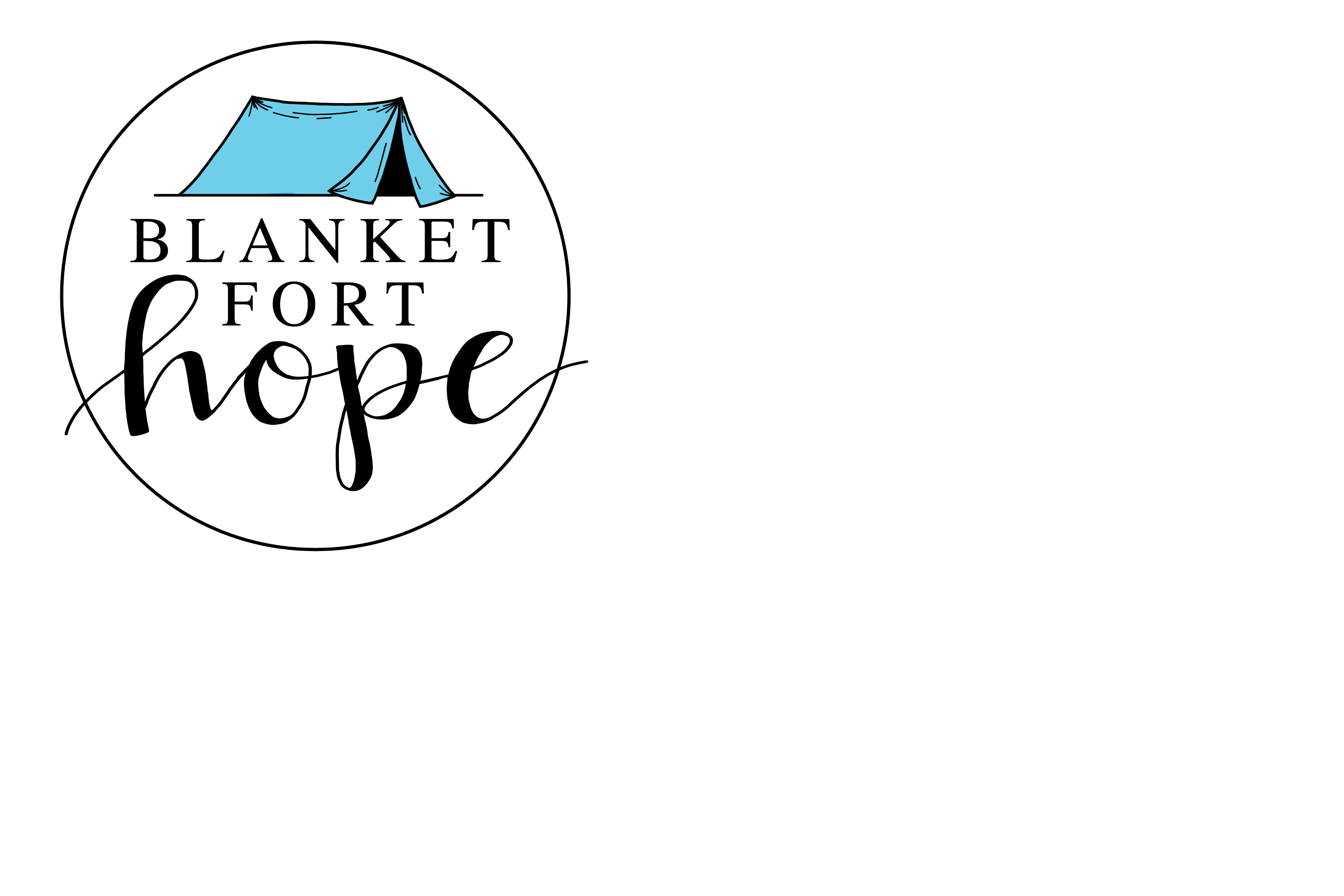 This Photo by Unknown Author is licensed under CC BY-SA-NC
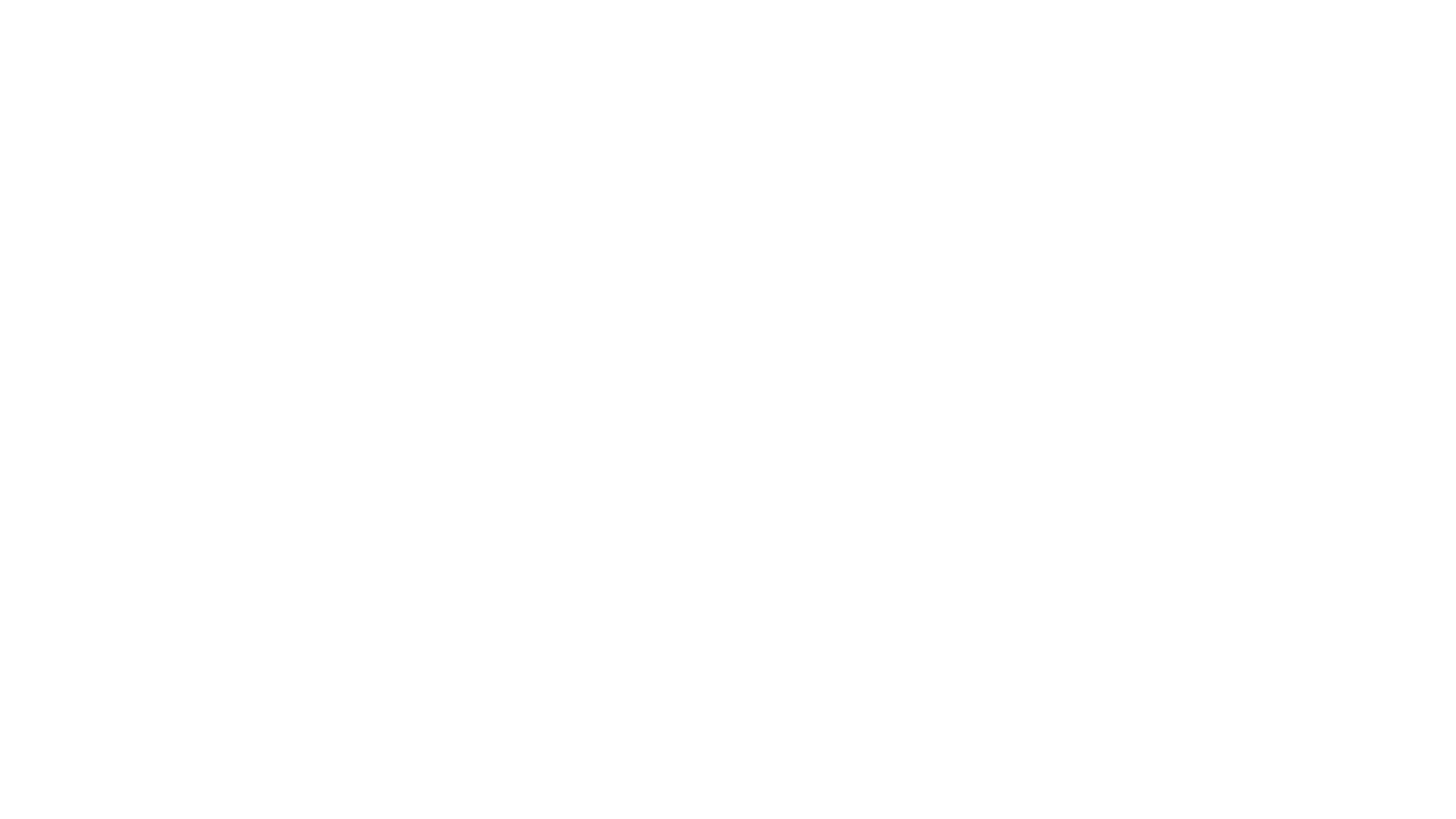 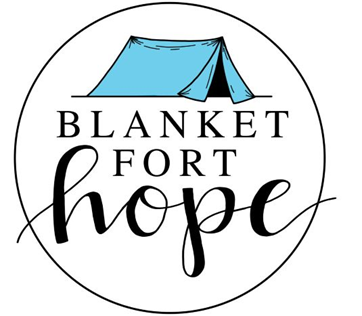 Hot or Not
Hot or not is an app that allows you to rate people in your area, based on their appearance, the goal of this app is for dating. However, kids are frequent users.

You only need to be 13 to create an account on this app. Kids 13-17 won’t be able to speak with adults on this site, but once you turn 18, you can still continue conversations you had previously with anyone who is 13-17 years old.

The big issue: predators can easily follow suite by faking to be a teenager in order to gain access to the teenage group. Not only is this a problem, but teenagers can be easily hurt over a low rating.